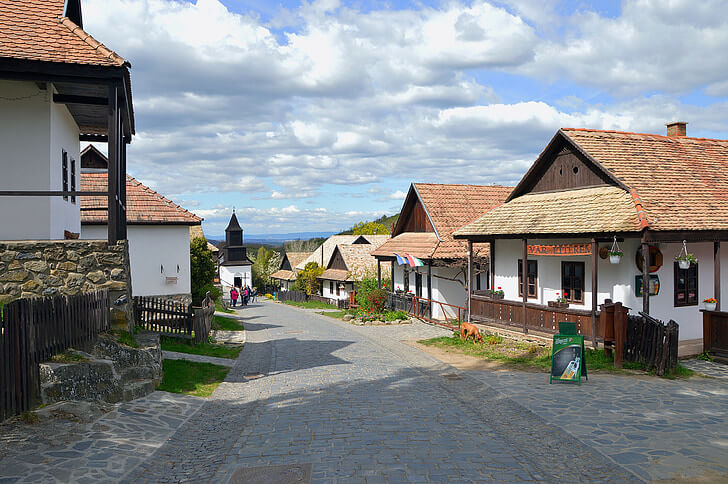 乡村旅游 最美乡村
THE MOST BEAUTIFUL COUNTRYSIDE IN RURAL TOURISM
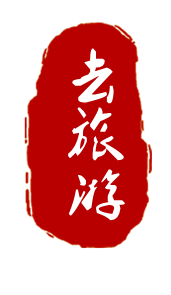 汇报人：PPT营
201X-00-00
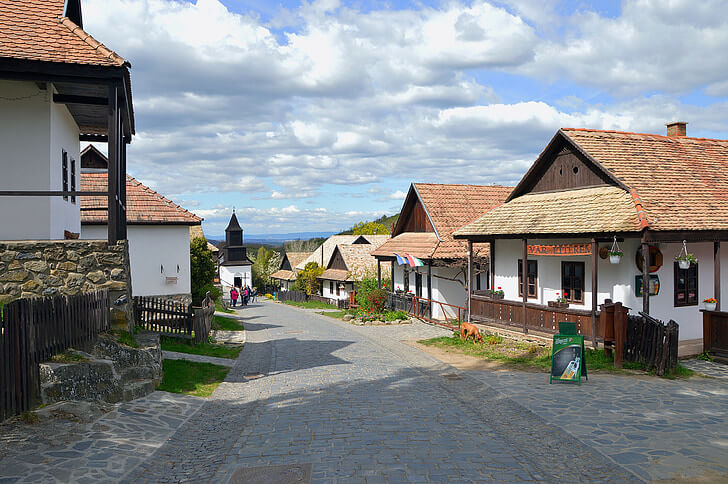 点击输入标题内容
01
Click on the content of the entry title
目录
点击输入标题内容
02
Click on the content of the entry title
CONTENTS
点击输入标题内容
03
Click on the content of the entry title
点击输入标题内容
04
Click on the content of the entry title
01
点击输入标题内容
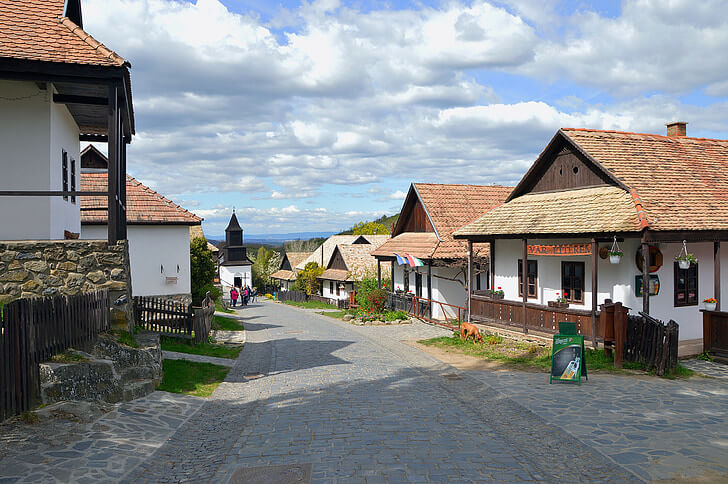 Click on the content of the entry title
点击输入标题内容
Click on the content of the entry title
点击输入标题
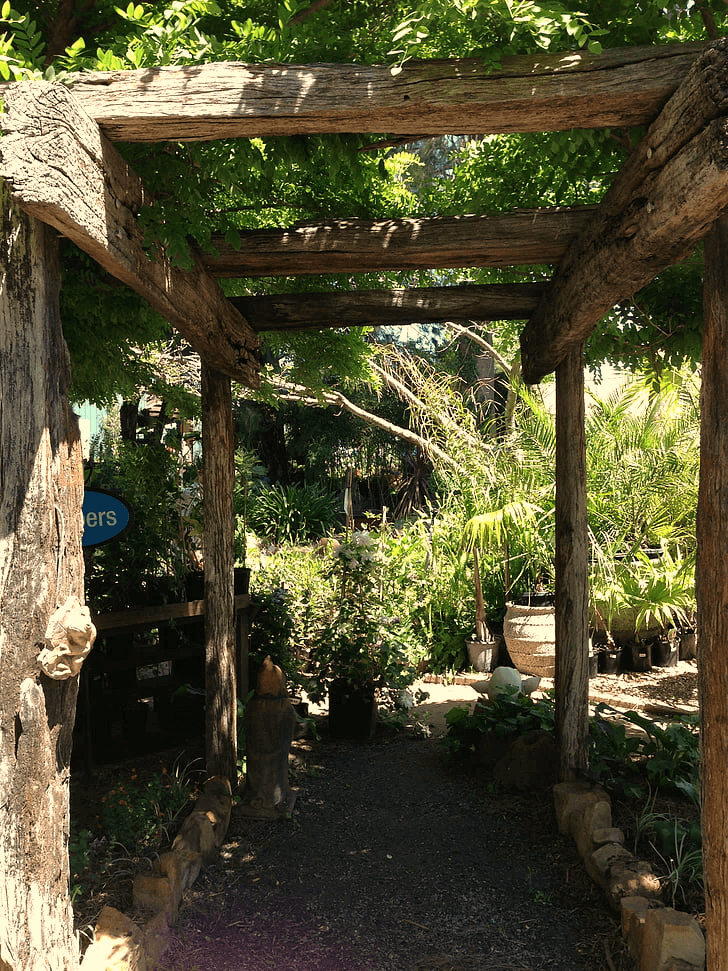 输入需要编辑的内容，内容可以简洁表达，使用关键词。输入需要编辑的内容，内容可以简洁表达，使用关键词。输入需要编辑的内容，内容可以简洁表达，使用关键词。输入需要编辑的内容，内容可以简洁表达，使用关键词。输入需要编辑的内容，内容可以简洁表达，使用关键词。
点击输入标题
输入需要编辑的内容，内容可以简洁表达，使用关键词。输入需要编辑的内容，内容可以简洁表达，使用关键词。输入需要编辑的内容，内容可以简洁表达，使用关键词。输入需要编辑的内容，内容可以简洁表达，使用关键词。输入需要编辑的内容，内容可以简洁表达，使用关键词。
The township reports the beautiful countryside, the tourism town, the South Town, the village construction, the hometown introduction, the accurate poverty alleviation, the countryside introduction, the township work report, the rural development, the rural PPT poverty alleviation, the PPT Township, the beautiful new countryside
点击输入标题内容
Click on the content of the entry title
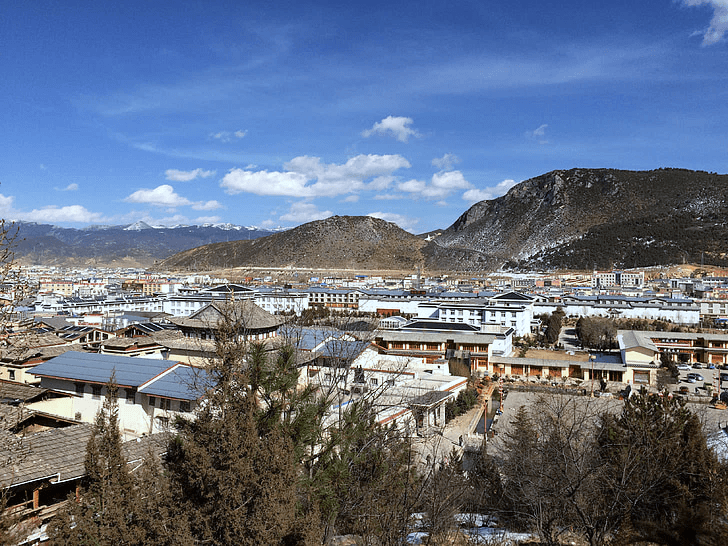 点击输入标题
输入需要编辑的内容，内容可以简洁表达，使用关键词。输入需要编辑的内容，内容可以简洁表达，使用关键词。输入需要编辑的内容，内容可以简洁表达，使用关键词。输入需要编辑的内容，内容可以简洁表达，使用关键词。输入需要编辑的内容，内容可以简洁表达，使用关键词。
The township reports the beautiful countryside, the tourism town, the South Town, the village construction, the hometown introduction, the accurate poverty alleviation, the countryside introduction, the township work report, the rural development, the rural PPT poverty alleviation, the PPT Township, the beautiful new countryside
点击输入标题内容
Click on the content of the entry title
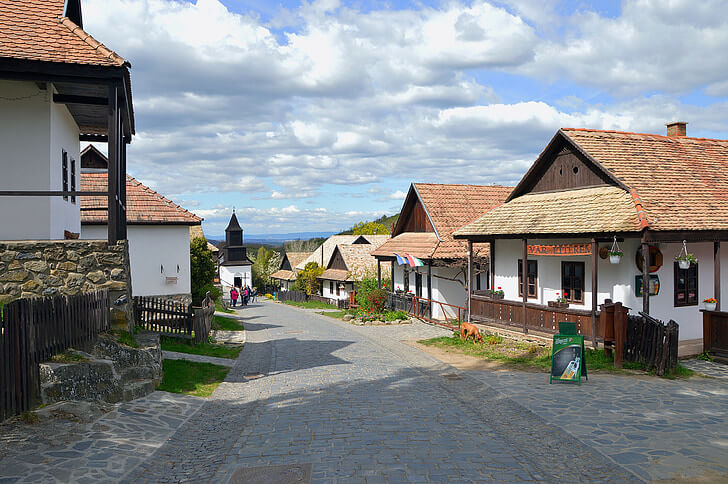 点击输入标题内容
THE MOST BEAUTIFUL COUNTRYSIDE IN RURAL TOURISM
输入需要编辑的内容，内容可以简洁表达，使用关键词。输入需要编辑的内容，内容可以简洁表达
输入需要编辑的内容，内容可以简洁表达，使用关键词。输入需要编辑的内容
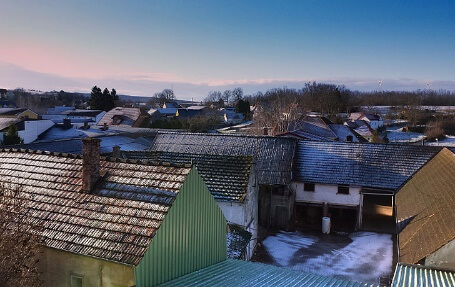 乡村旅游
点击输入标题内容
Click on the content of the entry title
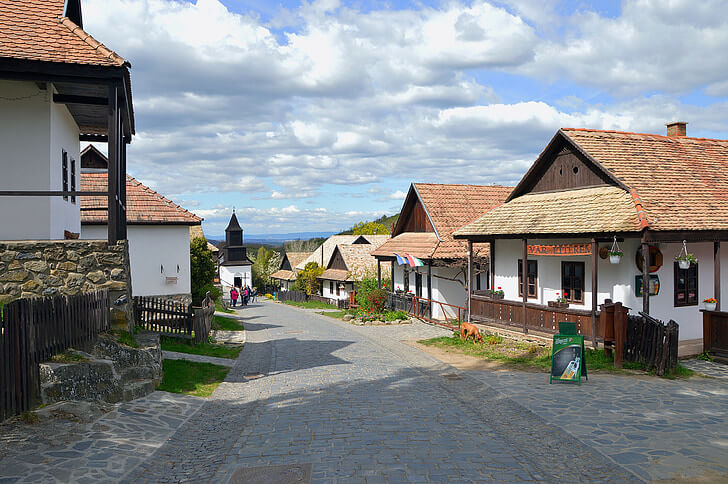 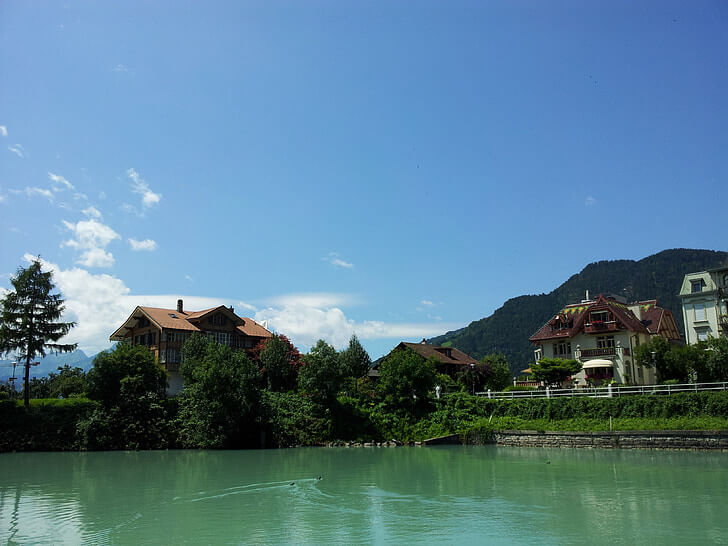 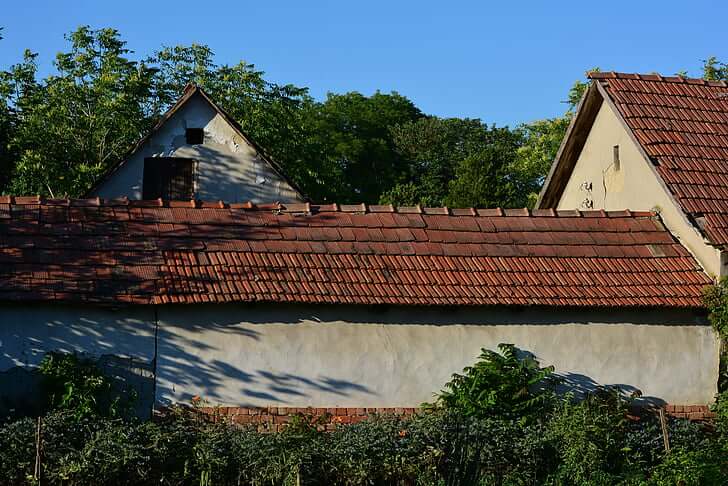 点击输入标题
输入需要编辑的内容，内容可以简洁表达，使用关键词。输入需要编辑的内容，内容可以简洁表达，使用关键词。输入需要编辑的内容，内容可以简洁表达，使用关键词。输入需要编辑的内容，内容可以简洁表达，使用关键词。
The township reports the beautiful countryside, the tourism town, the South Town, the village construction, the hometown introduction, the accurate poverty alleviation, the countryside introduction, the township work report, the rural development, the rural PPT poverty alleviation, the PPT Township, the beautiful new countryside
02
点击输入标题内容
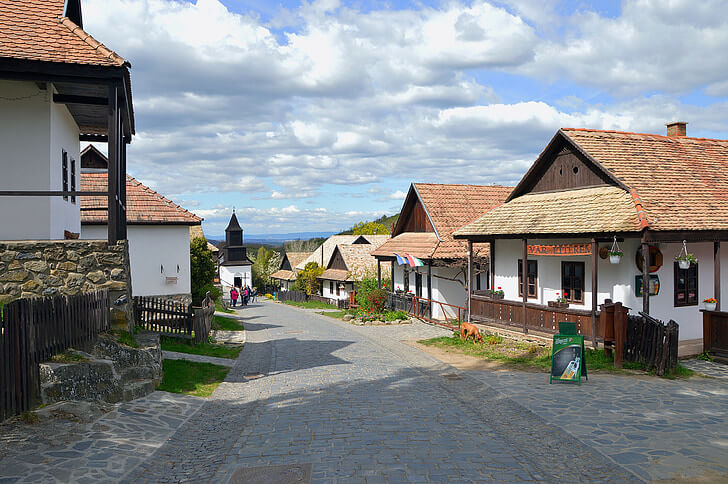 Click on the content of the entry title
点击输入标题内容
Click on the content of the entry title
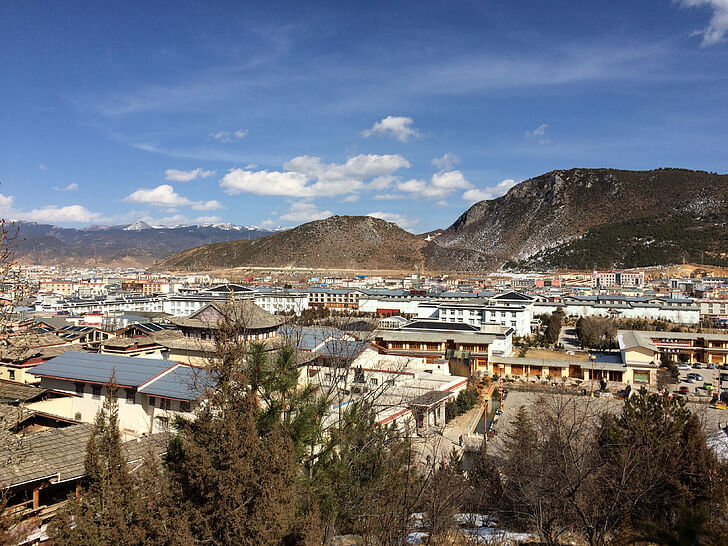 点击输入标题
输入需要编辑的内容，内容可以简洁表达，使用关键词。输入需要编辑的内容，内容可以简洁表达，使用关键词。输入需要编辑的内容，内容可以简洁表达，使用关键词。输入需要编辑的内容，内容可以简洁表达，使用关键词。
输入需要编辑的内容，内容可以简洁表达，使用关键词。输入需要编辑的内容，内容可以简洁表达，使用关键词。输入需要编辑的内容，内容可以简洁表达，使用关键词。输入需要编辑的内容，内容可以简洁表达，使用关键词。
The township reports the beautiful countryside, the tourism town, the South Town, the village construction, the hometown introduction, the accurate poverty alleviation, the countryside introduction, the township work report, the rural development, the rural PPT poverty alleviation, the PPT Township, the beautiful new countryside
点击输入标题内容
Click on the content of the entry title
输入标题
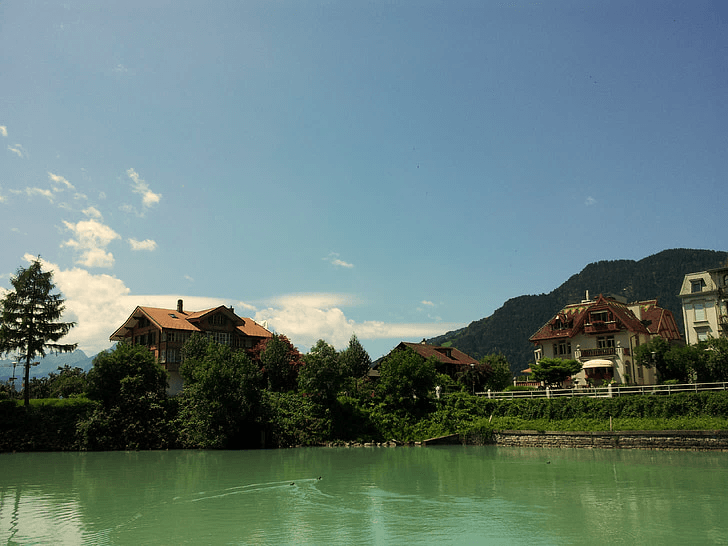 输入需要编辑的内容，内容可以简洁表达，使用关键词。输入需要编辑的内容，内容可以简洁
The township reports the beautiful countryside, the tourism town, the South Town, the village construction, the hometown introduction, the
输入标题
输入需要编辑的内容，内容可以简洁表达，使用关键词。输入需要编辑的内容，内容可以简洁
The township reports the beautiful countryside, the tourism town, the South Town, the village construction, the hometown introduction, the
点击输入标题内容
Click on the content of the entry title
点击输入标题
输入需要编辑的内容，内容可以简洁表达，使用关键词。输入需要编辑的内容，内容可以简洁表达，使用关键词。输入需要编辑的内容，内容可以简洁表达，使用关键词。输入需要编辑的内容，内容可以简洁表达，使用关键词。
The township reports the beautiful countryside, the tourism town, the South Town, the village construction, the hometown introduction, the accurate poverty alleviation, the countryside introduction, the township work report, the rural development, the rural PPT poverty alleviation, the PPT Township, the beautiful new countryside
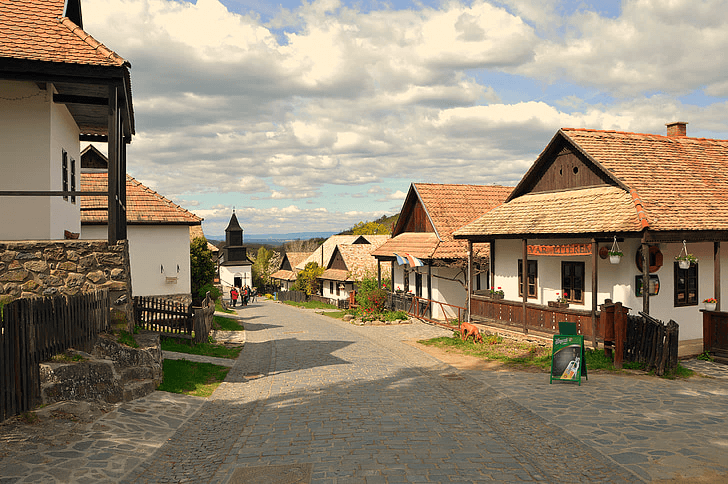 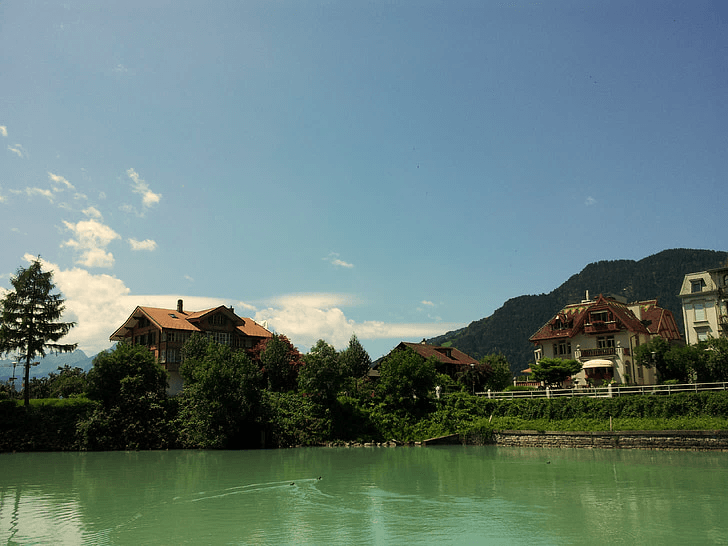 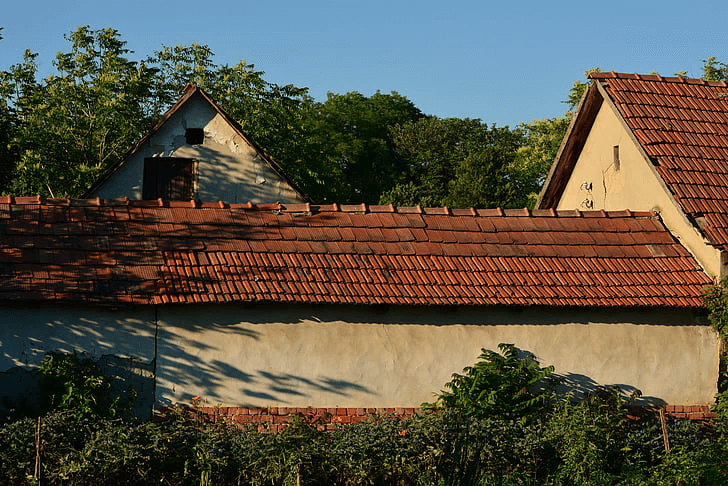 点击输入标题内容
Click on the content of the entry title
点击输入标题
点击输入标题
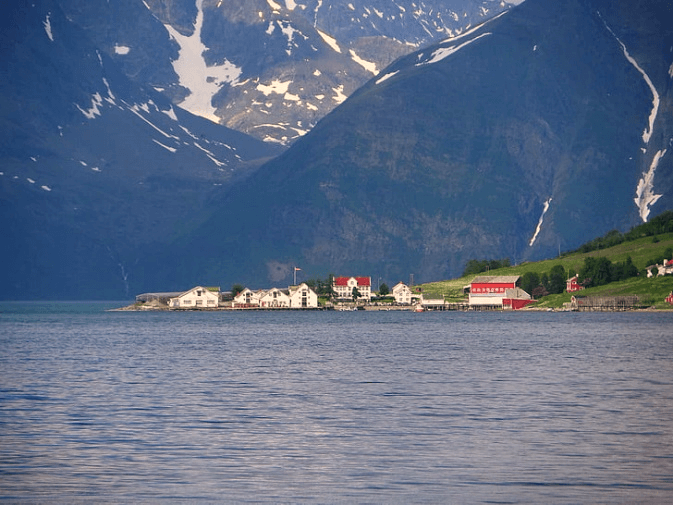 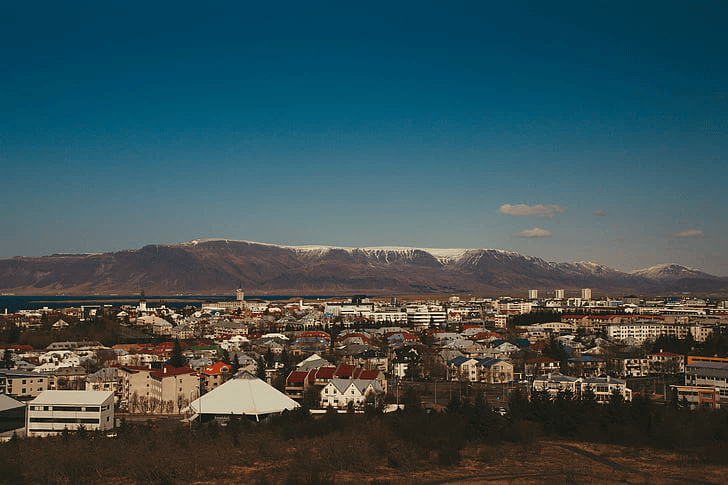 输入需要编辑的内容，内容可以简洁表达，使用关键词。输入需要编辑的内容，内容可以简洁表达，使用关键词。
输入需要编辑的内容，内容可以简洁表达，使用关键词。输入需要编辑的内容，内容可以简洁表达，使用关键词。
The township reports the beautiful countryside, the tourism town, the South Town, the village construction, the hometown introduction, the
The township reports the beautiful countryside, the tourism town, the South Town, the village construction, the hometown introduction, the
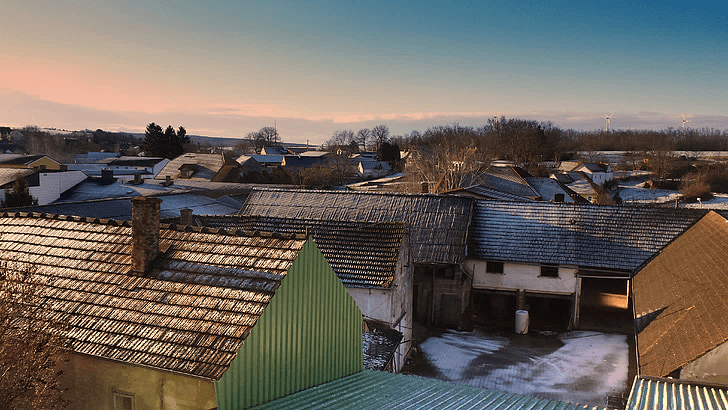 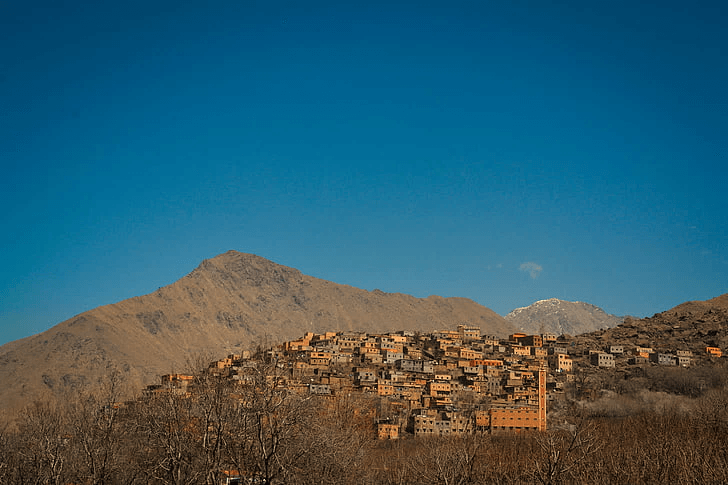 点击输入标题
点击输入标题
输入需要编辑的内容，内容可以简洁表达，使用关键词。输入需要编辑的内容，内容可以简洁表达，使用关键词。
输入需要编辑的内容，内容可以简洁表达，使用关键词。输入需要编辑的内容，内容可以简洁表达，使用关键词。
The township reports the beautiful countryside, the tourism town, the South Town, the village construction, the hometown introduction, the
The township reports the beautiful countryside, the tourism town, the South Town, the village construction, the hometown introduction, the
03
点击输入标题内容
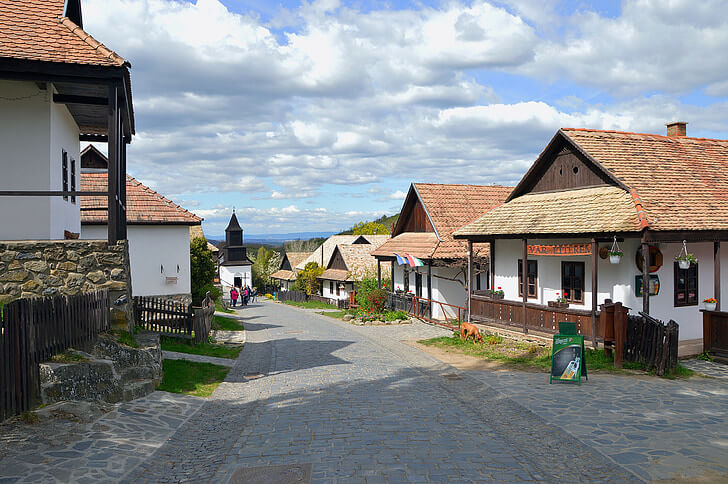 Click on the content of the entry title
点击输入标题内容
Click on the content of the entry title
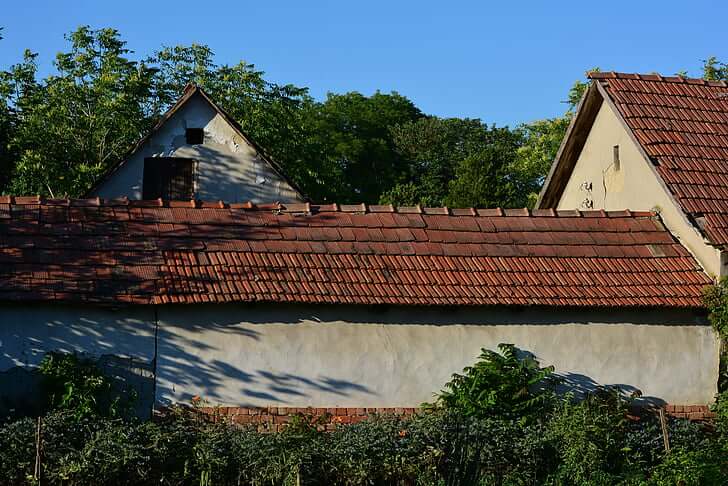 输入标题
输入需要编辑的内容，内容可以简洁表达，使用关键词。输入需要编辑的内容，内容可以简洁
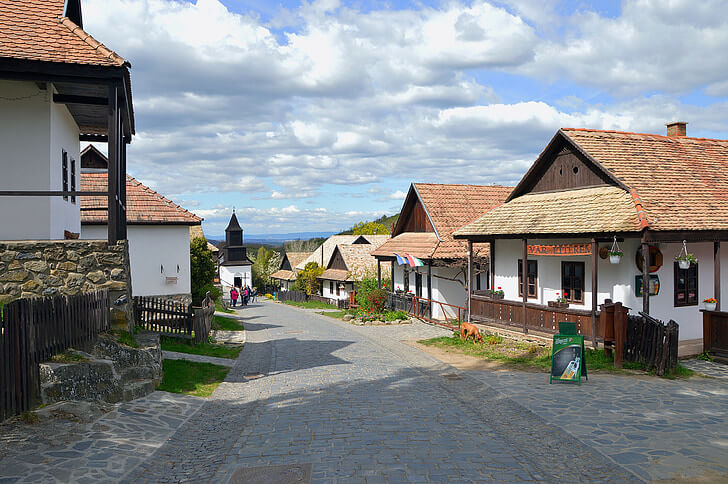 The township reports the beautiful countryside, the tourism town, the South Town, the village construction, the hometown introduction, the
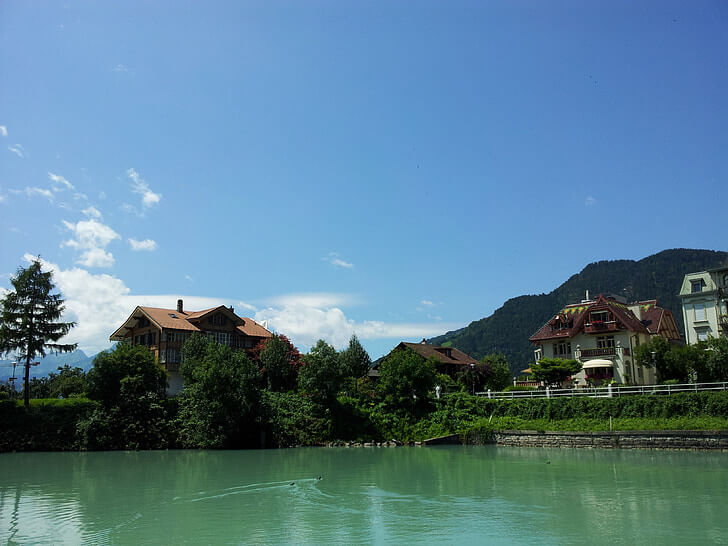 输入标题
输入需要编辑的内容，内容可以简洁表达，使用关键词。输入需要编辑的内容，内容可以简洁
The township reports the beautiful countryside, the tourism town, the South Town, the village construction, the hometown introduction, the
点击输入标题内容
Click on the content of the entry title
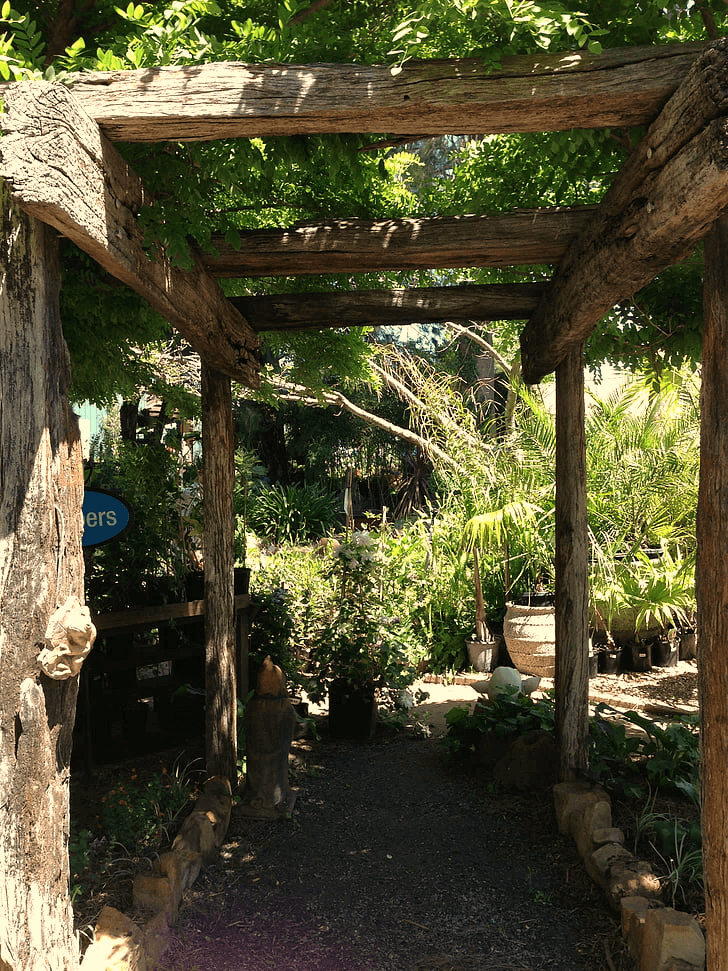 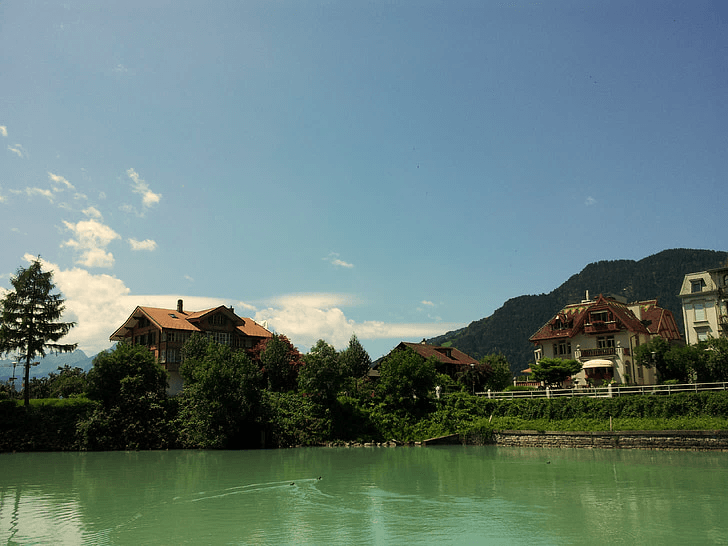 输入需要编辑的内容，内容可以简洁表达，使用关键词。
01
输入需要编辑的内容，内容可以简洁表达，使用关键词。
02
输入需要编辑的内容，内容可以简洁表达，使用关键词。
03
点击输入标题内容
Click on the content of the entry title
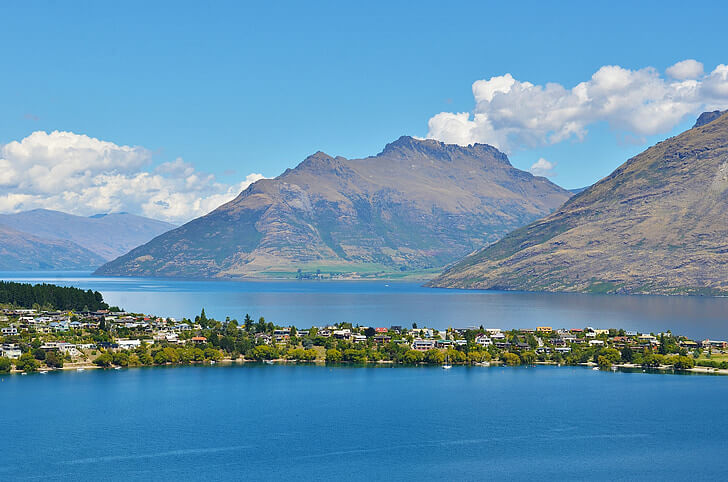 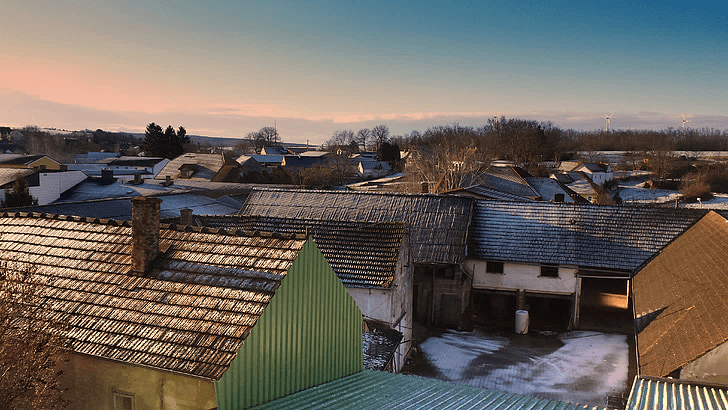 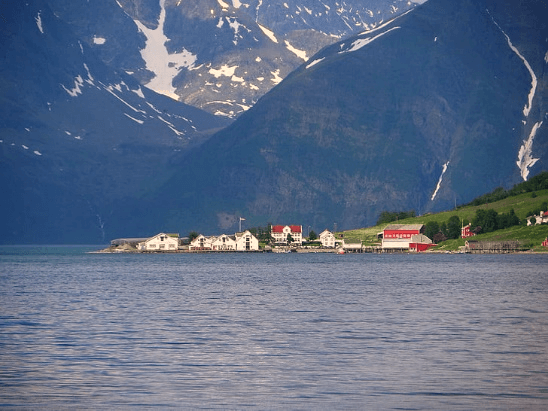 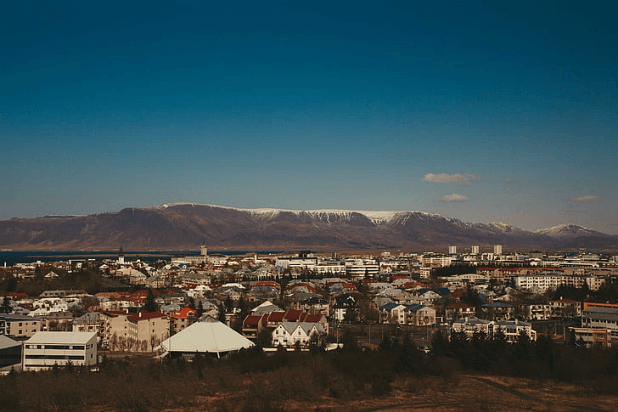 输入需要编辑的内容，内容可以简洁表达，使用关键词。输入需要编辑的内容，内容可以简洁表达，使用关键词。输入需要编辑的内容，内容可以简洁表达，使用关键词。输入需要编辑的内容，内容可以简洁表达，使用关键词。
点击输入标题内容
Click on the content of the entry title
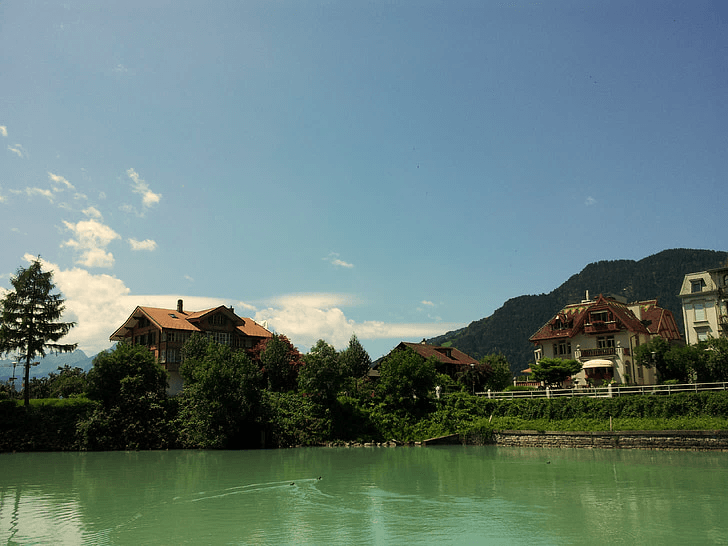 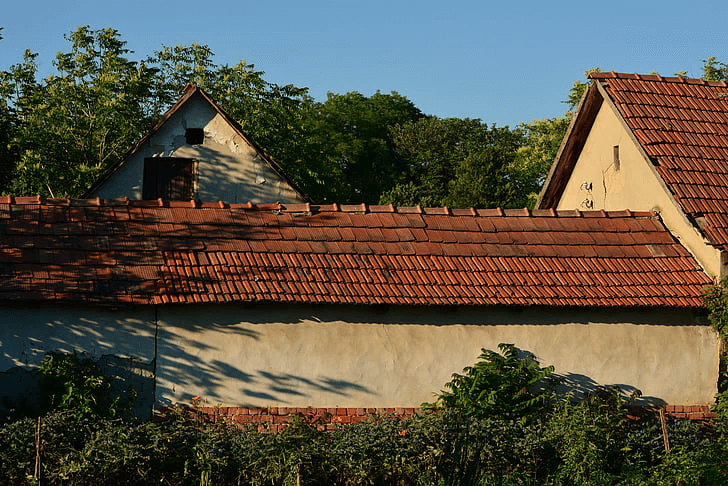 输入标题
输入标题
输入需要编辑的内容，内容可以简洁表达，使用关键词。输入需要编辑的内容，内容可以简洁
输入需要编辑的内容，内容可以简洁表达，使用关键词。输入需要编辑的内容，内容可以简洁
The township reports the beautiful countryside, the tourism town, the South Town, the village construction, the hometown introduction, the
The township reports the beautiful countryside, the tourism town, the South Town, the village construction, the hometown introduction, the
04
点击输入标题内容
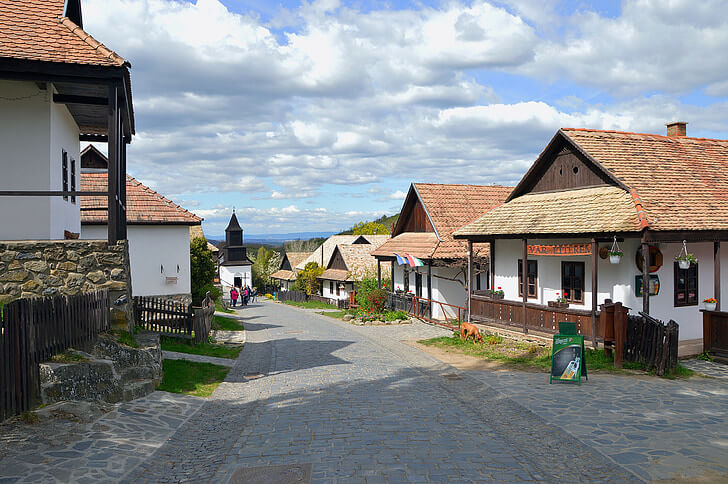 Click on the content of the entry title
点击输入标题内容
Click on the content of the entry title
01
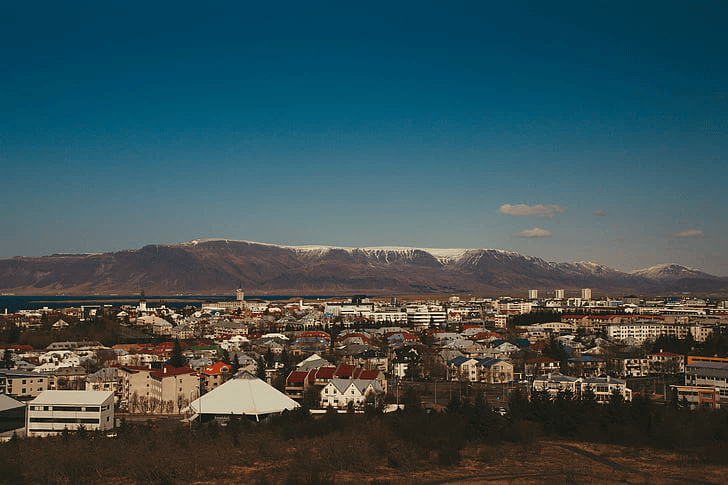 输入需要编辑的内容，内容可以简洁表达，使用关键词。输入需要编辑的内容
The township reports the beautiful countryside, the tourism town, the South Town, the village construction, the hometown introduction, the accurate poverty alleviation, the countryside introduction, the township work report, the rural development, the rural PPT poverty
02
输入需要编辑的内容，内容可以简洁表达，使用关键词。输入需要编辑的内容
The township reports the beautiful countryside, the tourism town, the South Town, the village construction, the hometown introduction, the accurate poverty alleviation, the countryside introduction, the township work report, the rural development, the rural PPT poverty
点击输入标题内容
Click on the content of the entry title
点击输入标题
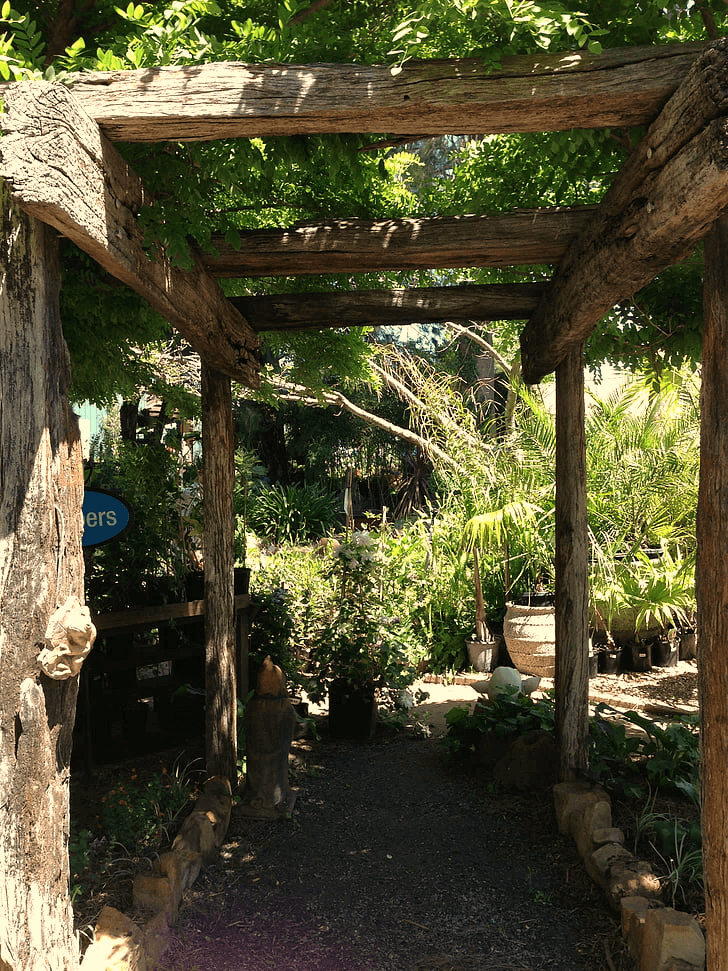 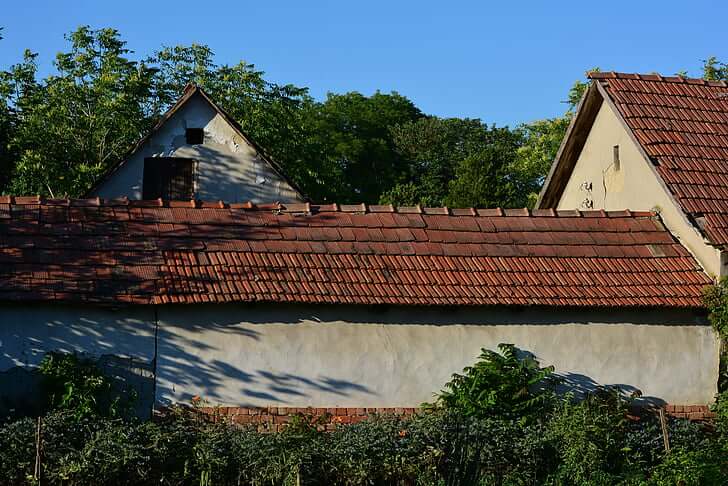 输入需要编辑的内容，内容可以简洁表达，使用关键词。输入需要编辑的内容，内容可以简洁表达，使用关键词。
The township reports the beautiful countryside, the tourism town, the South Town, the village construction, the hometown introduction, the
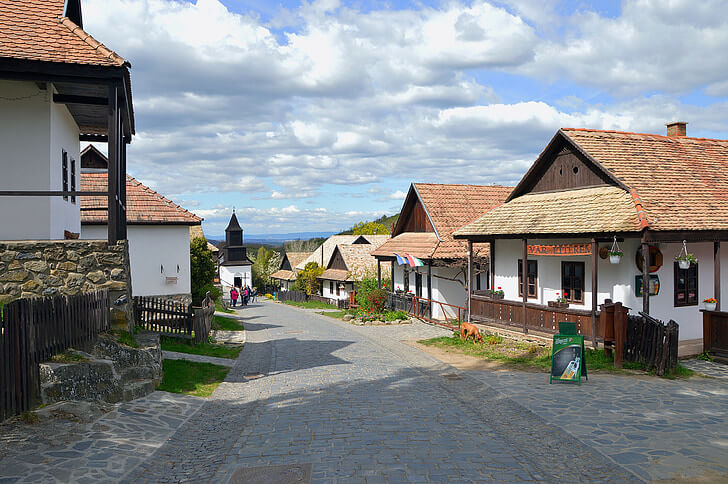 点击输入标题
输入需要编辑的内容，内容可以简洁表达，使用关键词。输入需要编辑的内容，内容可以简洁表达，使用关键词。
The township reports the beautiful countryside, the tourism town, the South Town, the village construction, the hometown introduction, the
点击输入标题内容
Click on the content of the entry title
输入标题
输入标题
输入标题
输入需要编辑的内容，内容可以简洁表达，使用关键词。输入需要编辑的内容，内容可以简洁
输入需要编辑的内容，内容可以简洁表达，使用关键词。输入需要编辑的内容，内容可以简洁
输入需要编辑的内容，内容可以简洁表达，使用关键词。输入需要编辑的内容，内容可以简洁
The township reports the beautiful countryside, the tourism town, the South Town, the village construction, the hometown introduction, the
The township reports the beautiful countryside, the tourism town, the South Town, the village construction, the hometown introduction, the
The township reports the beautiful countryside, the tourism town, the South Town, the village construction, the hometown introduction, the
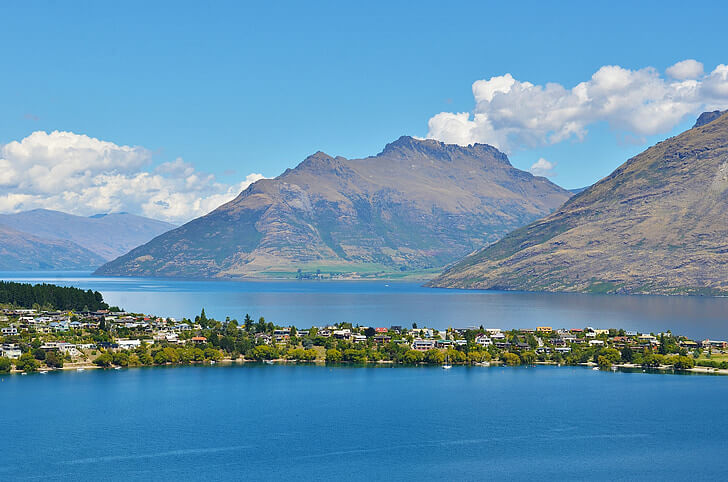 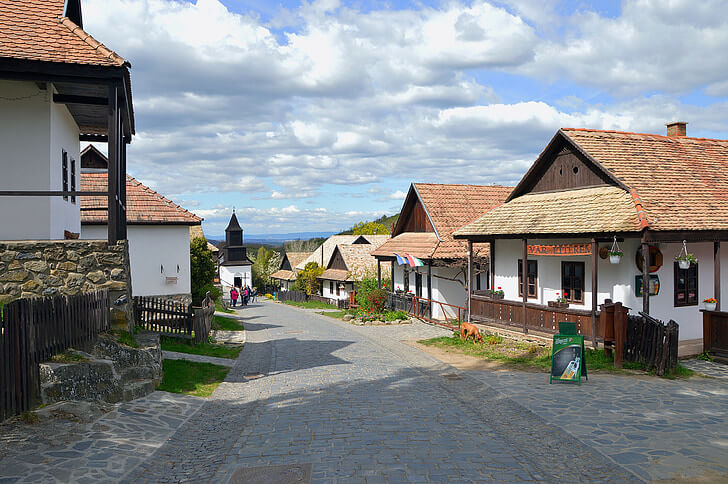 感谢观看最美乡村
THE MOST BEAUTIFUL COUNTRYSIDE IN RURAL TOURISM
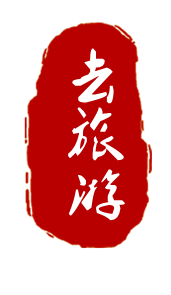 汇报人：PPT营
201X-00-00
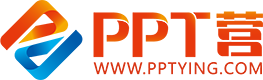 10000+套精品PPT模板全部免费下载
PPT营
www.pptying.com
[Speaker Notes: 模板来自于 https://www.pptying.com    【PPT营】]